Scripture Reading: Proverbs 14:12
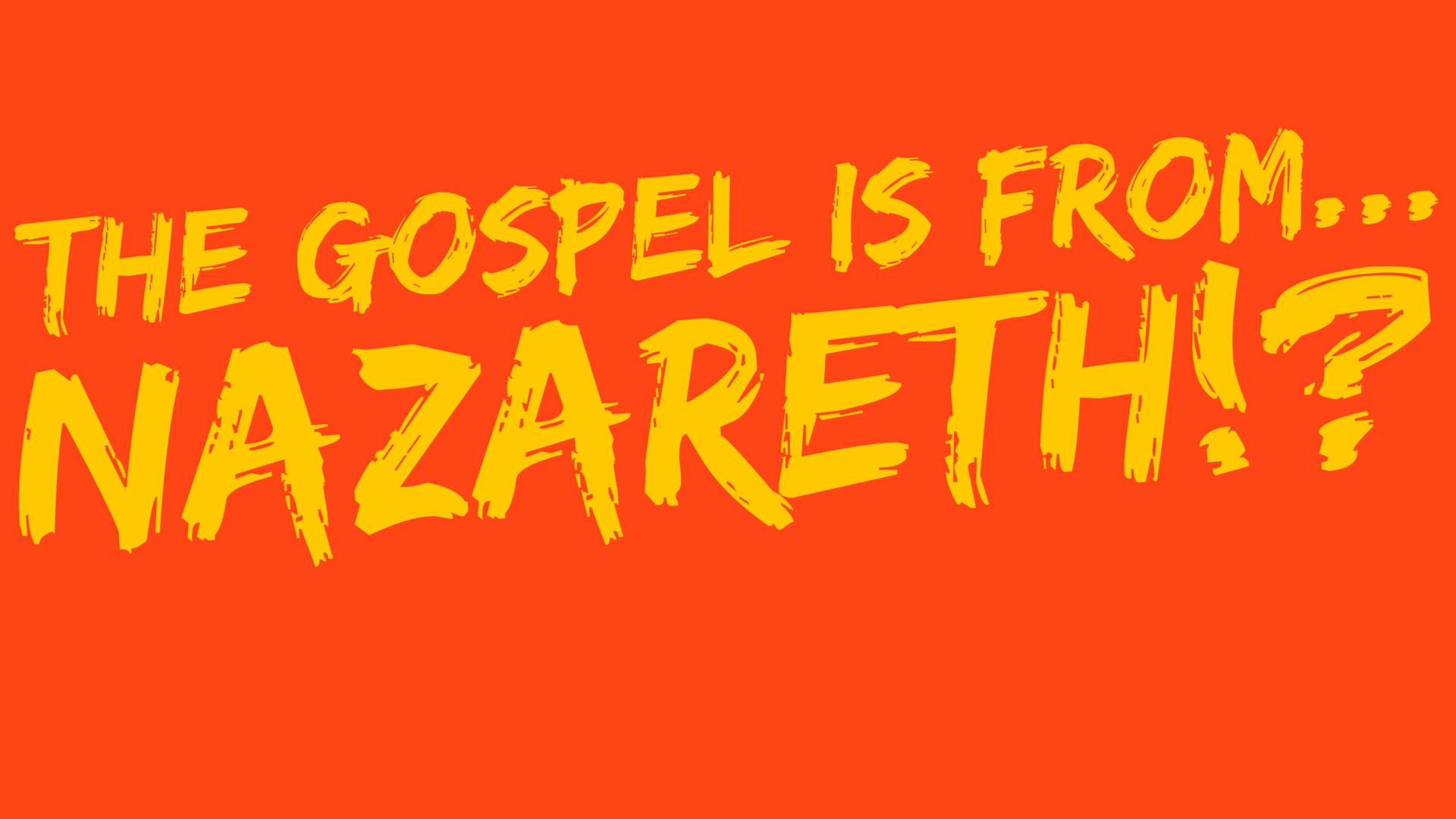 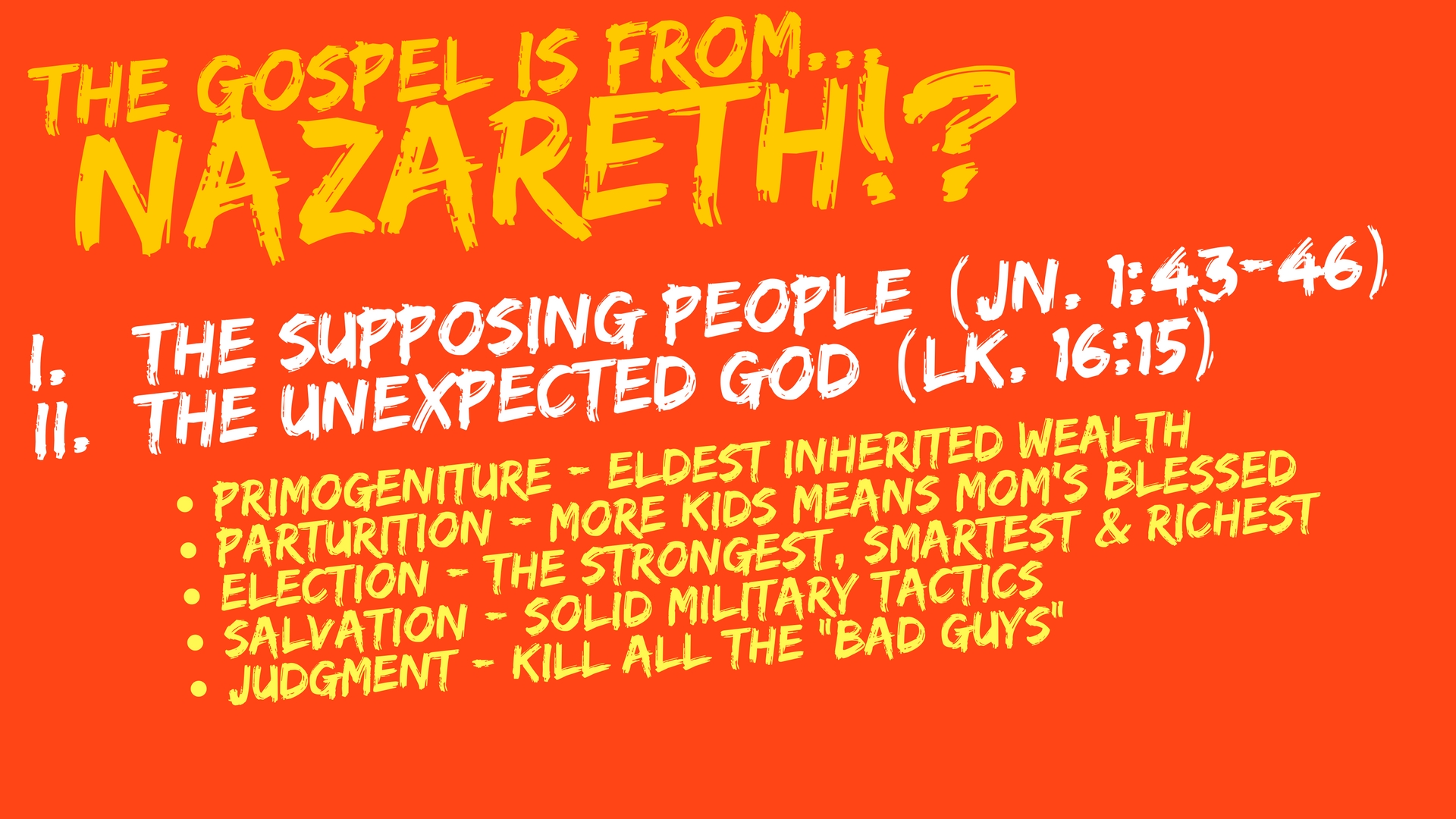 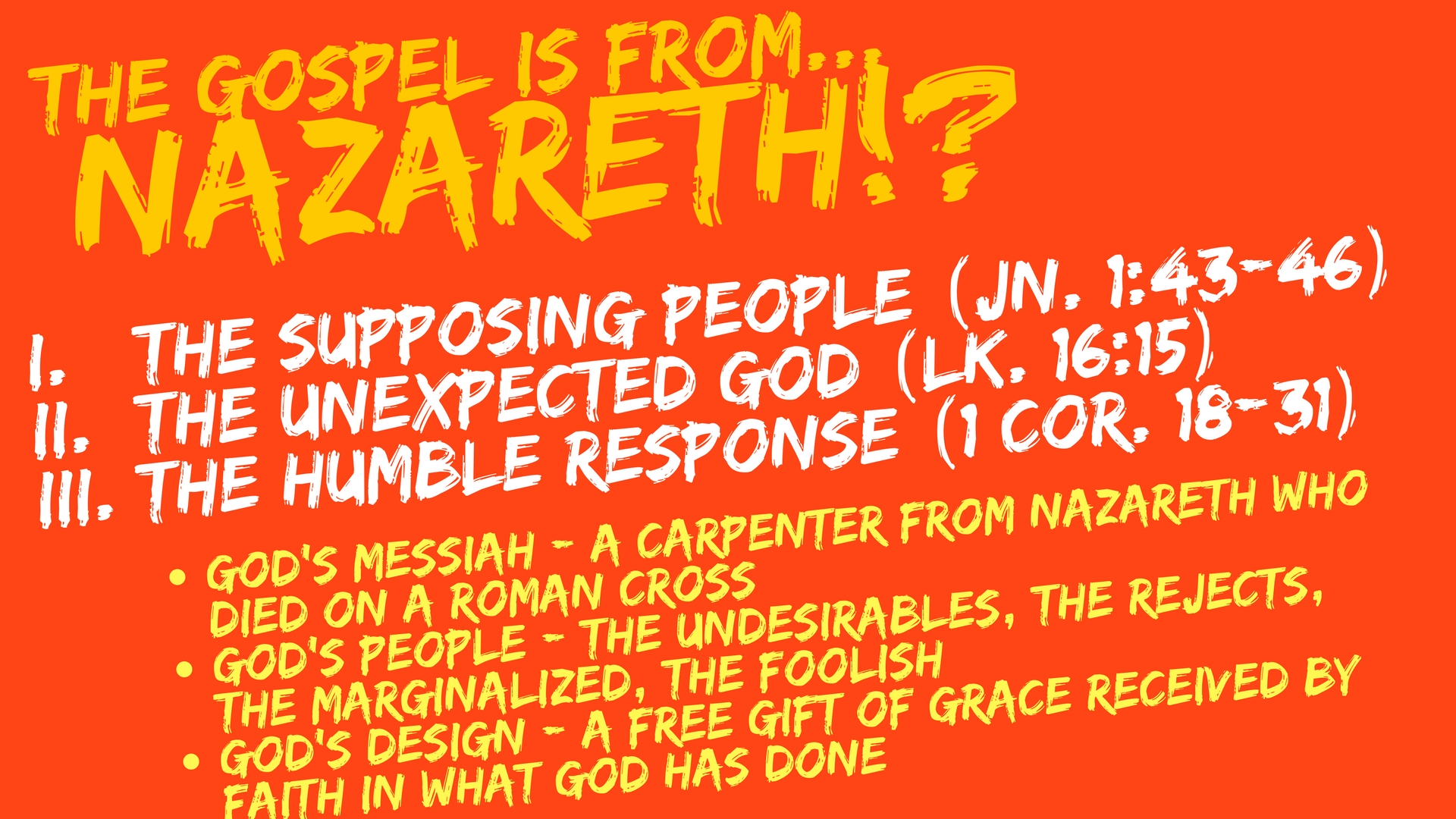